Customer Specific Regression Overview
DRMEC Spring 2016 Evaluation and Enrollment Workshop – Session 3Kelly Marrin, Director, Applied Energy Group
Agenda and Overview
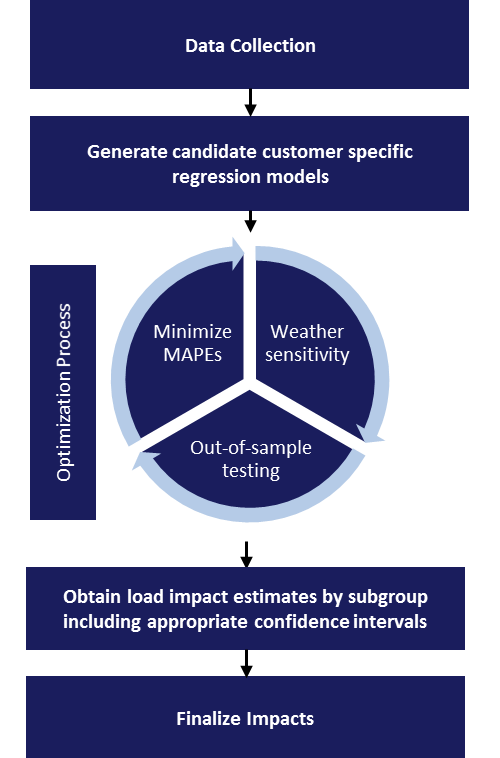 Candidate model development
Optimization process
Obtain subgroup level results
Candidate Models Building blocks of a customer-specific regression model
Combinations of these variables were used to create approximately 35 different candidate models for the CBP and AMP participants
We created weather sensitive and non-weather sensitive models
Optimization ProcessSelecting the “best” model for each customer
Goals:
(1) Accurately predict the actual participant load on event days, and, (2) Accurately predict the reference load in absence of an event.
Solution:
Typical forecasting approach minimizing MAPE and MPE with in- and out-of-sample testing
Ex Post and Ex Ante ResultsCustomer specific regression model aggregation
Once the best model has been selected for each customer, we estimate the reference load and impact at the customer level as follows: 
Obtain the actual and predicted load on each hour and day 
Use the coefficients and the baseline portion of the model to predict each customer’s reference load 
Calculate the impact as the difference between the reference load (the estimate based on the baseline variables) and the predicted load (the estimate based on the baseline + impacts variables) on each event day. 
We estimate the aggregate impacts by summing individual impacts to any subgroup level including:
LCA, Industry Type, Size category, Aggregator, or any other subgroup required by the utility
Ex ante results leverage the same models, but use weather scenarios and enrollment forecasts as inputs rather than actual weather and enrollment
Load Impact Evaluation ofAggregator Demand Response Programs
DRMEC Spring 2016 Evaluation and Enrollment Workshop – Session 3Kelly Marrin, Analysis Director
Agenda
Program Descriptions
Ex Post Methodology
Ex Post Impacts
Ex Ante Methodology
Enrollment Forecast
Ex Ante Impacts
Ex Post and Ex-Ante Comparison
Key Findings
Program Description Capacity Bidding Program (CBP)
IOUs: PG&E, SCE, and SDG&E
Program Basics: 
Statewide aggregator-managed DR program
Operates May-Oct for PG&E and SDG&E and year-round for SCE
Participants must meet eligibility requirements
Participants receive monthly capacity payments based on nominated load + energy payments based on kWh reductions during events
Capacity payment may be adjusted based on performance
Participants receive monthly the capacity payment according to their nomination if no events called
Dual enrollment in energy-only DR program with a different notification type is allowed
Events:
Triggered by IOU or CAISO market award 
Day-ahead (DA) and day-of (DO) notice options
Event durations of 1-4 and 2-6 hours in 2015 and forecast
Up to 30 event hours/month SCE and PG&E; 44 hours/month for SDG&E
11 a.m. to 7 p.m. non-holiday weekdays
Program Description Aggregator Managed Portfolio(AMP)
IOUs: PG&E and SCE
Program Basics: 
3rd party aggregators contract with IOUs 
Aggregators create own DR programs and contract with customers
Operates May-Oct for PG&E and varies for SCE
Customers must meet eligibility requirements
PG&E: system and local products; local allows dispatch by Sub-LAP 
SCE: system and local dispatch pre-integration; dispatch by Sub-LAP post-integration
Penalties for not delivering committed load reduction
Customers may dually enroll in other DR programs (CPP, PDP, DBP, OBMC)
Events:
Triggered by IOU or CAISO market award 
Only DO notification contracts in 2015 and forecast
Up to 80 event hours/year for PG&E; varies for SCE
11 a.m. to 7 p.m. non-holiday weekdays for PG&E; varies for SCE
Ex Post Impacts Methodology
Customer-specific regression models
Optimize the models for each customer through a process which includes the minimization of in-sample and out-of-sample MAPE and MPE
Example: SDG&E Actual & Predicted Loads on Event-Like Days
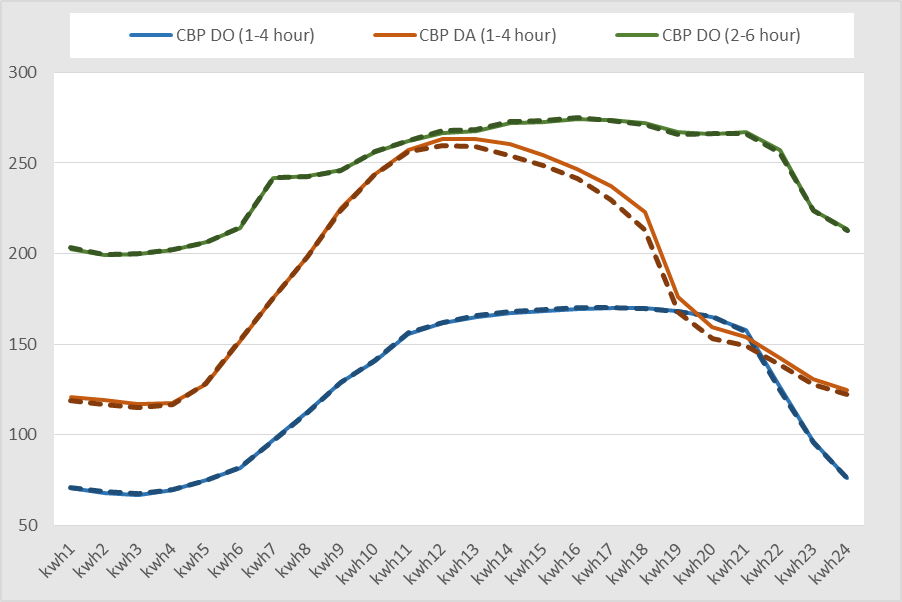 Ex Post Impacts Program Dispatch and Event Summary
Represents a significant increase in hours called and number of events relative to 2014 (2014 events ranged from 7 – 15)
PG&E and SDG&E typical event hours are HE 16 - 19
SCE events ranged from 1 to 6 hours and HE 14-19 
About half of SCE CBP events were called during the winter months
Ex Post Impacts Average Event Hour
Overall, impacts generally fell short of nominated capacity (with the exception of SDG&E DA)
DO products have at least 2X more participants than the DA products
DO impacts are generally, but not always, higher than DA impacts
PG&E AMP has the highest impact with 97 MW and 1,417 participants
Ex Post ImpactsExample Load Profiles and Impacts
SDG&E CBP DA 1-4 Hours: Average Hourly Per-Customer Impact, Average Event Day
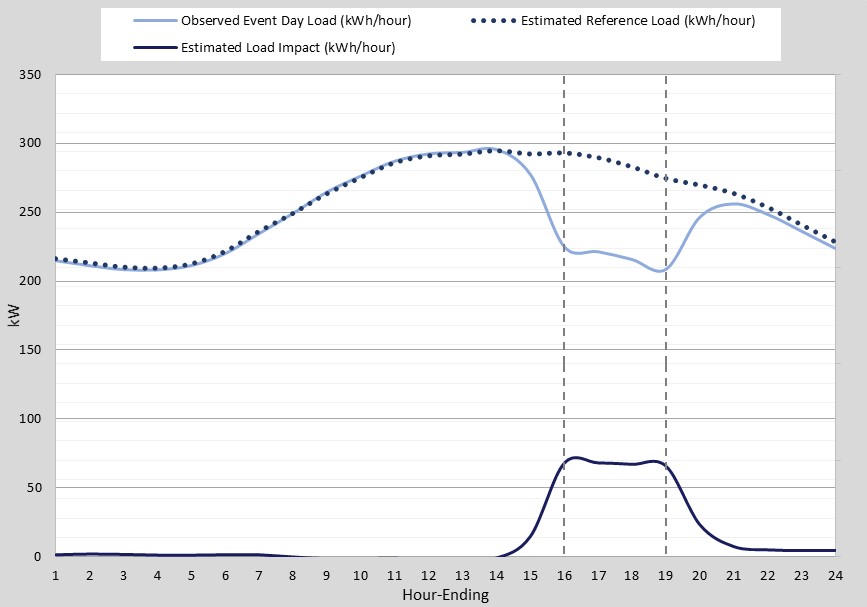 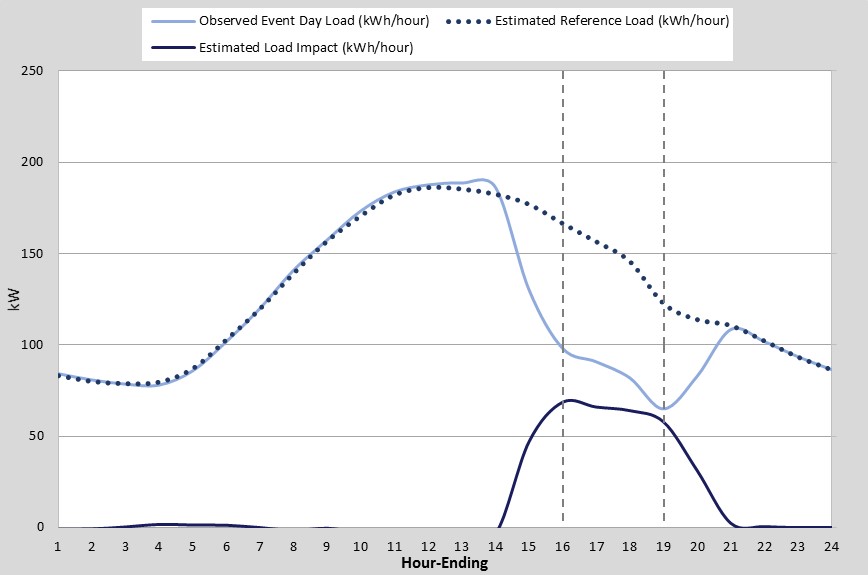 PG&E AMP DO: Average Hourly Per-Customer Impact, Average Event Day
Ex Post Impacts Utility System Peak Hour
Weather across all three utilities is similar
PG&E’s AMP program has the highest impact at 96 MW
PG&E’s Peak: 6/30/2015 (HE 18); SCE’s Peak: 9/8/2015 (HE 17); SDG&E’s Peak: 9/9/2015 (HE 16)
Ex Post Impacts Statewide System Peak Hour
Impacts range from 7 MW to 84 MW
PG&E’s AMP program has the highest impact at 84 MW
CAISO Peak 9/10/2015 (HE 17)
Incremental Impacts of TA/TI & Auto DRMethodology
PG&E CBP Impacts – Difference in Differences
PG&E CBP Match – Reference Loads on an Event Day
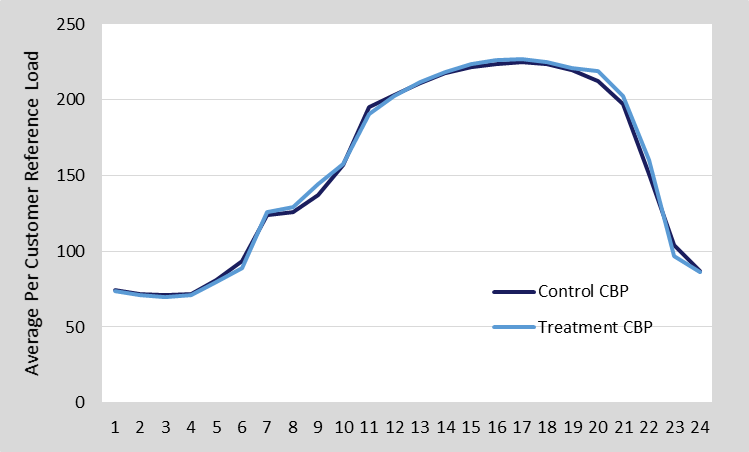 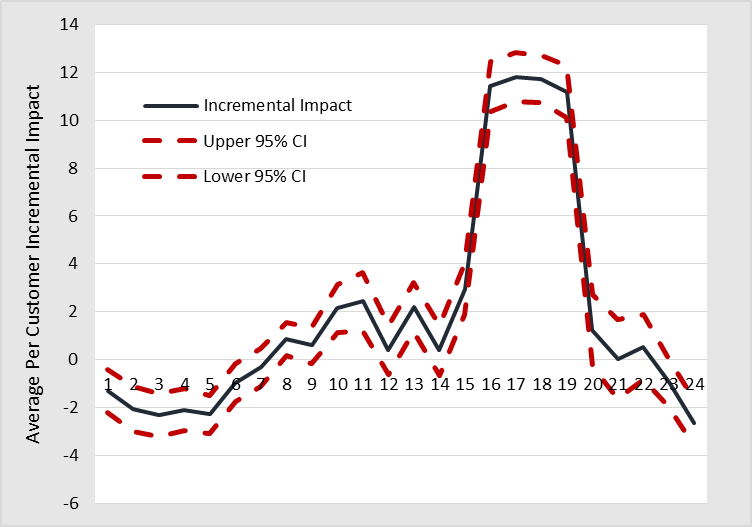 Incremental Impacts of TA/TI & AutoDREx post Incremental Impacts – Average Summer Event
On average, enabling technology allowed for an incremental ~25% (3.4MW) impact over similar non-enabled customers
Some caveats. . . 
Impacts were not significant across all products at the product level
PG&E AMP control group was less well matched than the others, and showed positive impacts across all hours (including event hours)
Actual Ex Post impacts achieved by AutoDR and TA/TI participants were generally lower than the total kW load shed test results (SDG&E’s impacts were slightly higher)
Ex Ante ImpactsMethodology
Use the customer-specific regression models from the in ex post analysis
Predict per-customer weather-adjusted impacts for all subgroups
 Apply Utility and CAISO weather scenarios
 Because Aggregators strategically call on participants with a goal of meeting a specific MW nomination we assume the following: 
Assume no weather sensitivity in the impacts, therefore 1 in 2 is equal to 1 in 10
Assume consistent response across months in accordance with a single monthly nomination value - applied impacts under July 1-in-2 to each month in forecast
Use enrollment forecasts from IOUs to forecast aggregate impacts
 Enrollment was derived based on 
Per-customer impacts
Contractual MW
Historical performance
Ex Ante Impacts Enrollment Forecast
Drivers
PG&E and SDG&E’s CBP and AMP enrollment forecasts stay relatively steady and are consistent with current enrollment 
SCE’s CBP and AMP programs are an exception, DO enrollment increases from 670 in 2015 to 1,264 in 2018 – driven by the assumption that AMP will discontinue after 2017
Ex Ante Impacts Average Event Hour, August 2016/2017
As expected, ex ante impacts are similar to the 2015 ex post impacts
Keep in mind that the aggregate impacts vary from the ex post based on the weather-adjusted per-customer impacts, the enrollment forecast, and embedded assumptions
Ex Ante Impacts Comparison of current and previous forecast
PG&E CBP increase - increased participation and nominated load during 2015
SCE and SDG&E CBP decrease – decreased participation and nomination expected  
PG&E AMP decrease – aggregators lowered their commitment level for 2016 as part of their participation in the DR auction mechanism (DRAM)
Key Findings
Ex Post
Overall, impacts generally fell short of nominated capacity (with the exception of SDG&E CBP DA)
Integration with the CAISO has resulted in a significant increase in program utilization
DO products have at least 2X more participants than the DA products, and generally have higher impacts than DA
Technology enabled customers show higher incremental impacts than their non-enabled counterparts, however, they still fall short of their load shed test results in most cases 
Ex Ante
PG&E and SDG&E forecast impacts and enrollment that are consistent with 2015 impacts for CBP
SCE forecasts a significant increase in enrollment and impacts for the CBP program when AMP enrollment drops to zero after 2017
PG&E forecasts a drop in AMP impacts consistent with the aggregators’ reduction in nominated future MW
While we see a fluctuation in per customer impacts across years, and across a single season, aggregate impacts are driven largely by nominated MW
Project Contributors
IOU Contributors
AEG Contributors
Kelly Marrin, Director
Analysis Director
kmarrin@appliedenergygroup.com

Abigail Nguyen, Principal Analyst
Analysis Lead
anguyen@appliedenergygroup.com 

Kelly Parmenter, Principal Project Manager
Project Manager
kparmenter@appliedenergygroup.com 

Craig Williamson, Managing Director
Overall Project Director
cwilliamson@appliedenergygroup.com
Gil Wong, PG&E Project Manager
Overall Project Manager
Gxwf@pge.com 

Kathryn Smith and Lizzette Garcia-Rodriguez
SDG&E Project Managers
Lgarcia-rodriguez@semprautilities.com
ksmith2@semprautilities.com 

Edward Lovelace
SCE Project Manager
Edward.Lovelace@sce.com
Appendix A
Detailed Ex Ante Slides
Ex Ante Impacts – Average Event Hour, Aug 2016/2017
Impacts Under Utility and CAISO Weather Conditions
Ex Ante Impacts – Current and Previous Forecast for 2016/2017
Includes Comparison of Per-Customer Impacts
Ex Post and Ex Ante Comparison – PG&E CBP
PG&E CBP: Average Event-Hour Load Impacts, 2015 and 2016/2017
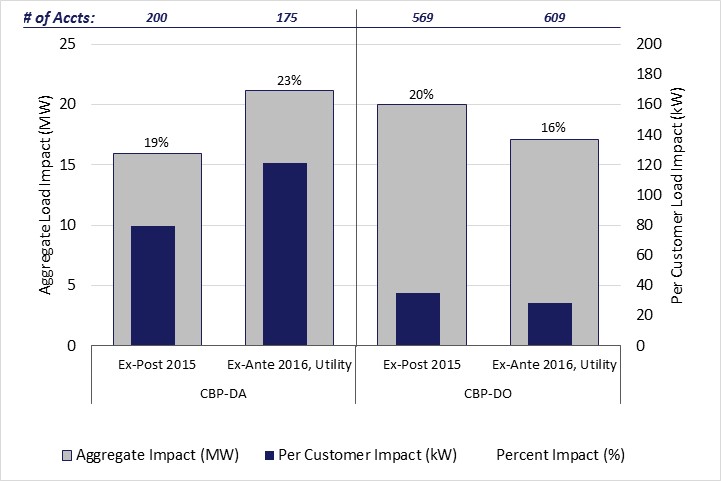 Ex Post and Ex Ante Comparison – SDG&E CBP
SDG&E CBP: Average Event-Hour Load Impacts, 2015 and 2016/2017
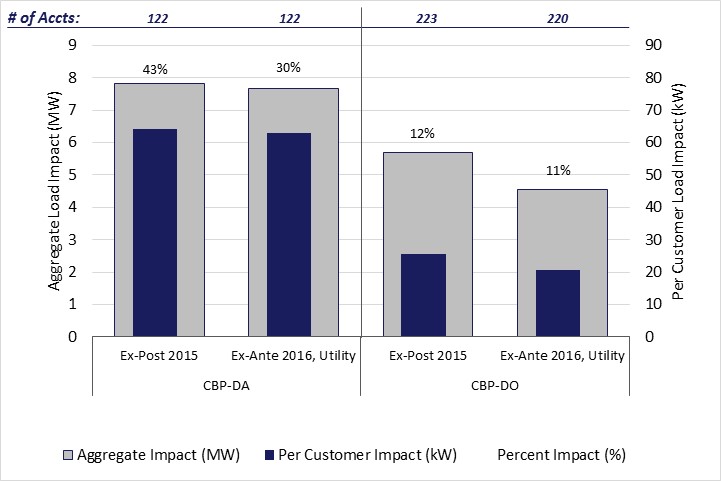 Ex Post and Ex Ante Comparison – SCE CBP
SCE CBP: Average Event-Hour Load Impacts, 2015 and 2016/2017
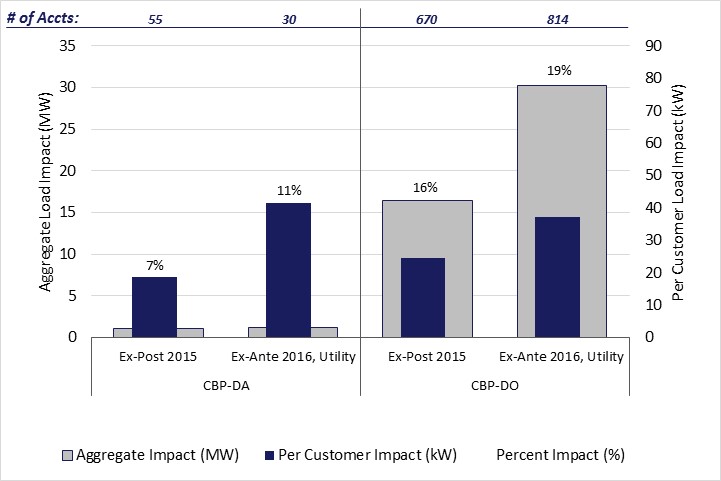 Ex Post and Ex Ante Comparison – PG&E AMP
PG&E AMP: Average Event-Hour Load Impacts, 2015 and 2016/2017
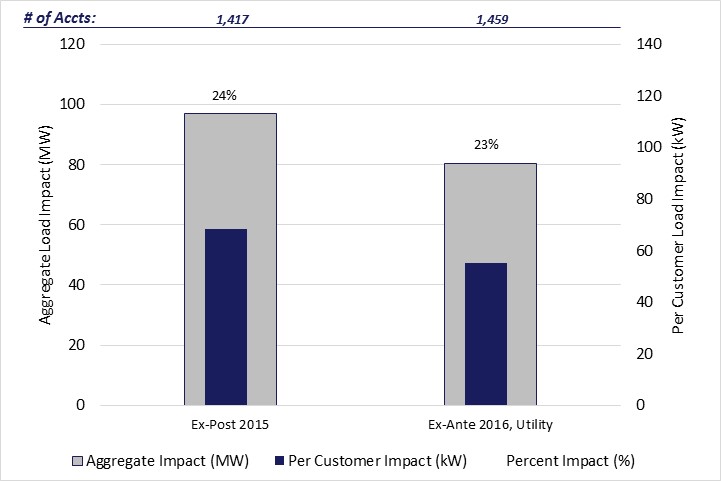